室乙第二站第二題電動機正反轉兼Y-Δ啟動附瞬時停電保護控制電路
操作步驟
 1.正轉啟動到完成運轉
 2.正轉啟動中按「EMS」 
 3.正轉Δ運轉時，按「EMS」在T2時間內放開
 4.正轉Δ運轉時，按「EMS」超過T2才放開
 5.正轉Δ運轉時，按「OFF」
 6.反轉啟動到完成運轉
 7.反轉啟動中按「EMS」
 8.反轉Δ運轉時，按「EMS」在T2時間內放開
 9.反轉Δ運轉時，按「EMS」超過T2才放開
10.反轉Δ運轉時，按「OFF」
操作步驟
1.正轉啟動到完成運轉
回第1頁
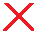 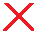 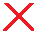 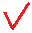 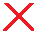 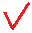 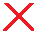 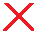 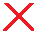 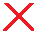 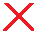 1.電路初始，除G亮外，其餘皆不動作。
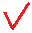 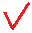 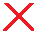 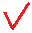 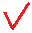 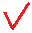 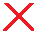 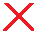 (互鎖)
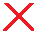 按左鍵繼續…
1-1.按下FWD按紐，
綠燈滅，
MCF動作且自保持，
KR處於動作狀態。
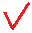 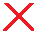 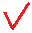 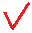 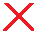 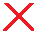 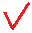 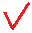 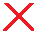 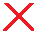 按左鍵繼續…
1-2.同時MCS動作，TR1也開始計時…
馬達以Y接線啟動，
R2亮，
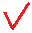 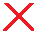 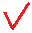 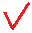 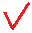 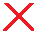 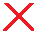 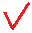 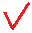 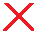 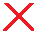 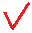 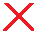 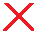 按左鍵繼續…
3.TR1計時時間到，接點動作使MCS跳脫
、MCD動作，
馬達以Δ接線運轉
，R2滅、R1亮。
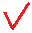 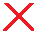 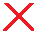 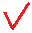 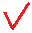 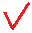 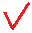 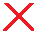 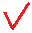 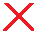 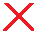 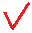 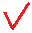 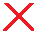 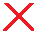 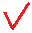 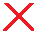 正轉啟動完成
按左鍵繼續…
4.同時TR2(OFF Delay) 動作，接點也立刻動作。
使MCF有兩個導通的路徑。
操作步驟
2.正轉啟動中按「EMS」
回第1頁
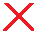 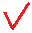 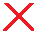 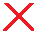 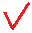 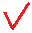 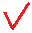 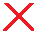 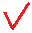 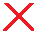 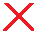 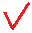 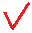 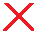 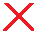 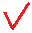 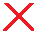 尚未啟動
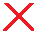 2-1.啟動當中的接點狀況顯示，TR2尚未動作，
按左鍵繼續…
按EMS之後電路全部復歸…
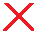 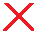 2-2放開EMS後無法獲得重新啟動的路徑
按左鍵繼續…
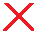 2-3除了GL亮外，其餘皆不動作。
按左鍵繼續…
操作步驟
3.正轉Δ運轉時，按EMS,在T2時  間內放開
回第1頁
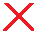 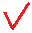 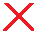 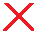 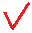 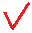 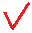 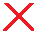 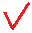 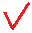 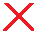 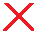 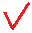 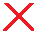 3-1.正轉啟動完成後按下EMS ，所有動作停止。     但TR2及KR的接點尚未復歸…
按左鍵繼續…
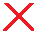 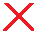 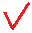 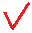 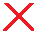 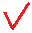 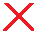 3-2.在TR2設定的時限內放開EMS，MCF會恢復動作，    繼續完成Y-Δ啟動…
按左鍵繼續…
Y啟動
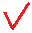 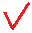 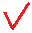 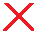 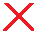 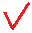 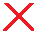 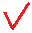 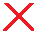 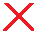 按左鍵繼續…
3-3.Y啟動時，MCF及MCS動作，馬達Y結線啟動，R2亮。
Δ運轉
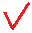 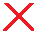 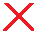 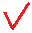 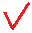 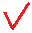 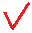 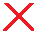 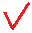 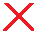 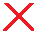 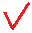 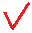 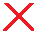 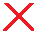 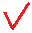 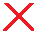 按左鍵繼續…
3-4.TR1時間到轉為Δ運轉，MCF及MCD動作，馬達Δ接線運轉，     R1亮。
操作步驟
 
4.正轉Δ運轉時，按「EMS」  超過T2才放開
回第1頁
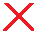 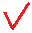 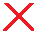 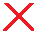 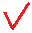 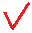 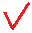 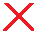 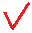 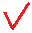 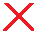 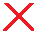 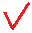 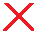 4-1.正轉啟動完成後按下EMS ，所有動作停止。     但TR2及KR的接點尚未復歸…
按左鍵繼續…
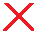 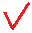 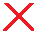 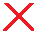 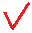 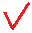 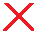 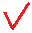 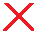 4-2.在超過TR2設定的時限後才放開EMS
按左鍵繼續…
MCF不再動作
，只有GL亮。
操作步驟
 
5.正轉啟動完成後按「OFF」
回第1頁
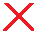 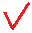 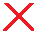 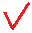 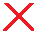 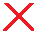 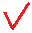 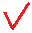 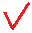 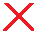 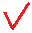 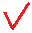 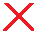 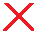 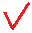 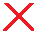 按左鍵繼續…
5-1.正轉啟動完成後若按下OFF，TR3動作，接點也立刻動作。
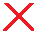 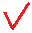 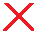 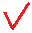 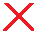 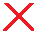 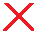 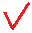 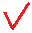 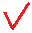 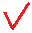 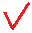 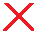 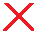 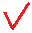 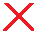 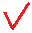 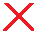 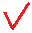 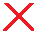 按左鍵繼續…
5-2. 除GL亮外，其餘皆復歸，馬達停止。
此時TR2(Off Delay)開始計時…
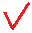 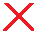 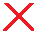 t2到
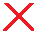 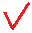 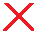 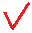 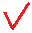 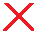 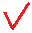 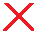 按左鍵繼續…
5-3.放開OFF，TR3復歸，接點開始計時
t2時間到接點復歸，在t3未到之前按任何按鍵皆無效。
t3到
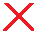 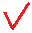 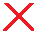 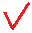 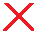 按左鍵繼續…
5-4.t3時間到，TR3接點復歸…
電路才又回到初始狀態。
操作步驟
6.反轉啟動到完成運轉
回第1頁
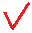 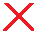 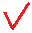 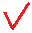 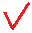 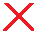 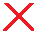 (互鎖)
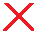 6-1.按下REV按紐，
MCR動作且自保持，
按左鍵繼續…
綠燈滅，
KR處於復歸狀態。
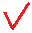 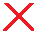 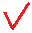 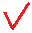 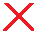 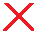 6-2.同時MCS動作，TR1也開始計時…
按左鍵繼續…
馬達以Y接線啟動，
R2亮，
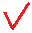 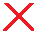 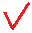 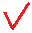 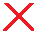 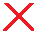 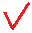 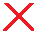 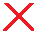 按左鍵繼續…
、MCD動作，
6-3.TR1計時時間到，接點動作使MCS跳脫
馬達以Δ接線運轉
，R2滅、R3亮。
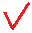 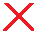 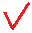 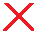 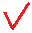 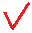 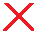 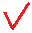 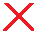 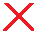 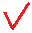 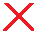 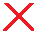 反轉啟動完成
按左鍵繼續…
6-4.同時TR2(OFF Delay) 動作，接點也立刻動作。
使MCF有兩個導通的路徑。
操作步驟
7.反轉啟動中按「EMS」
回第1頁
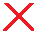 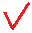 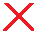 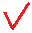 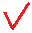 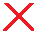 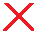 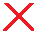 7-1.啟動當中的接點狀況顯示，TR2尚未動作，
按左鍵繼續…
按EMS之後電路全部復歸…
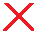 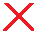 7-2放開EMS後無法獲得重新啟動的路徑
按左鍵繼續…
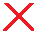 7-3除了GL亮外，其餘皆不動作。
按左鍵繼續…
操作步驟
8.反轉Δ運轉時，按EMS,在t2時  間內放開
回第1頁
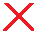 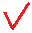 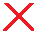 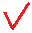 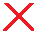 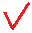 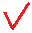 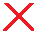 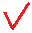 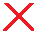 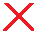 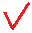 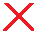 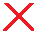 8-1.正轉啟動完成後按下EMS ，所有動作停止。
按左鍵繼續…
但TR2的接點尚未復歸…
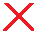 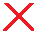 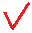 3-2.在TR2設定的時限內放開EMS，MCR會恢復動作，    繼續完成Y-Δ啟動。
按左鍵繼續…
Y啟動
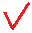 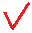 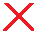 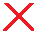 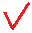 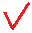 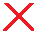 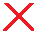 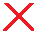 按左鍵繼續…
8-3.Y啟動時，MCR及MCS動作，馬達Y結線啟動，R2亮。
Δ運轉
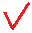 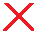 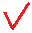 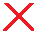 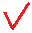 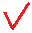 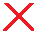 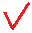 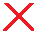 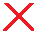 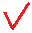 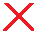 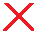 按左鍵繼續…
8-4.Δ運轉時，MCR及MCD動作，馬達Δ接線運轉，R3亮。
操作步驟
 
9.反轉Δ運轉時，按「EMS」  超過T2才放開
回第1頁
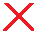 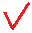 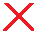 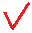 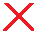 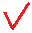 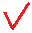 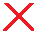 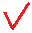 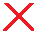 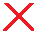 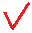 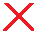 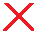 9-1.正轉啟動完成後按下EMS ，所有動作停止。
按左鍵繼續…
但TR2的接點尚未復歸…
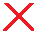 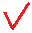 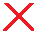 t2到
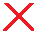 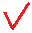 9-2.在超過TR2設定的時限後才放開EMS
按左鍵繼續…
MCR不再動作
，只有GL亮。
操作步驟
 
10.反轉Δ運轉時，按下「OFF」
回第1頁
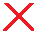 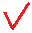 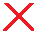 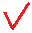 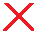 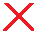 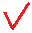 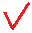 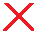 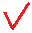 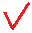 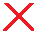 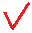 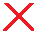 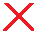 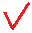 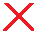 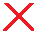 按左鍵繼續…
10-1.反轉Δ運轉時，若按下OFF，TR3動作，接點也立刻動作。
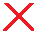 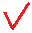 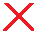 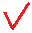 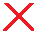 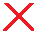 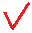 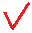 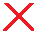 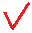 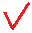 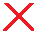 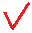 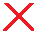 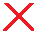 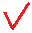 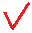 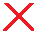 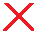 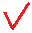 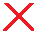 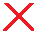 按左鍵繼續…
10-2. 除GL亮、TR3動作外，其餘皆復歸，馬達停止。
此時TR2(Off Delay)開始計時，t2時間到接點會復歸
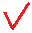 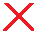 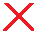 t2到
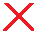 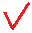 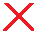 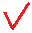 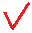 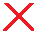 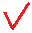 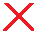 按左鍵繼續…
10-3.放開OFF，TR3復歸，接點開始計時，t3時間到接點才會復歸
t2時間到接點復歸，在t3未到之前按任何按鍵皆無效。
t3到
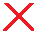 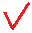 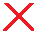 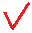 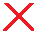 按左鍵繼續…
10-4.t3時間到，TR3接點復歸…
電路才又回到初始狀態。
謝謝觀賞
回 目錄選單